ROE 17 & ISU: A Partnership for Learning
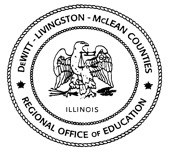 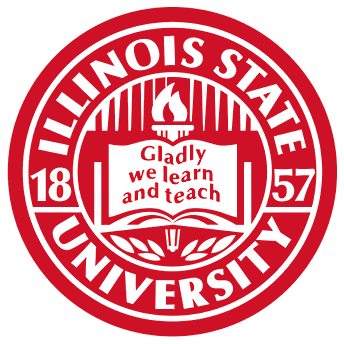 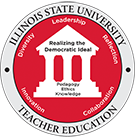 Council for Teacher Education (CTE)
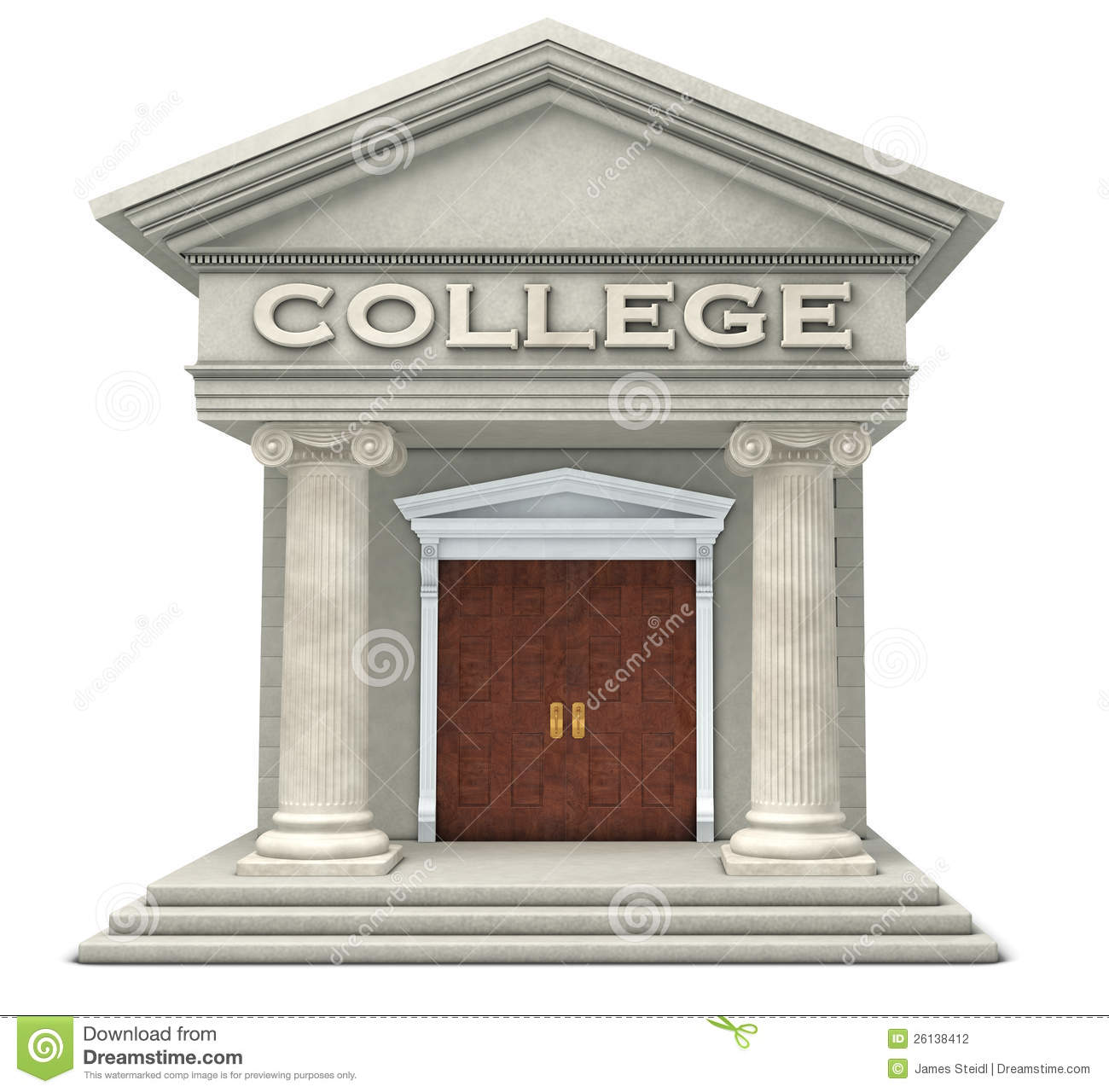 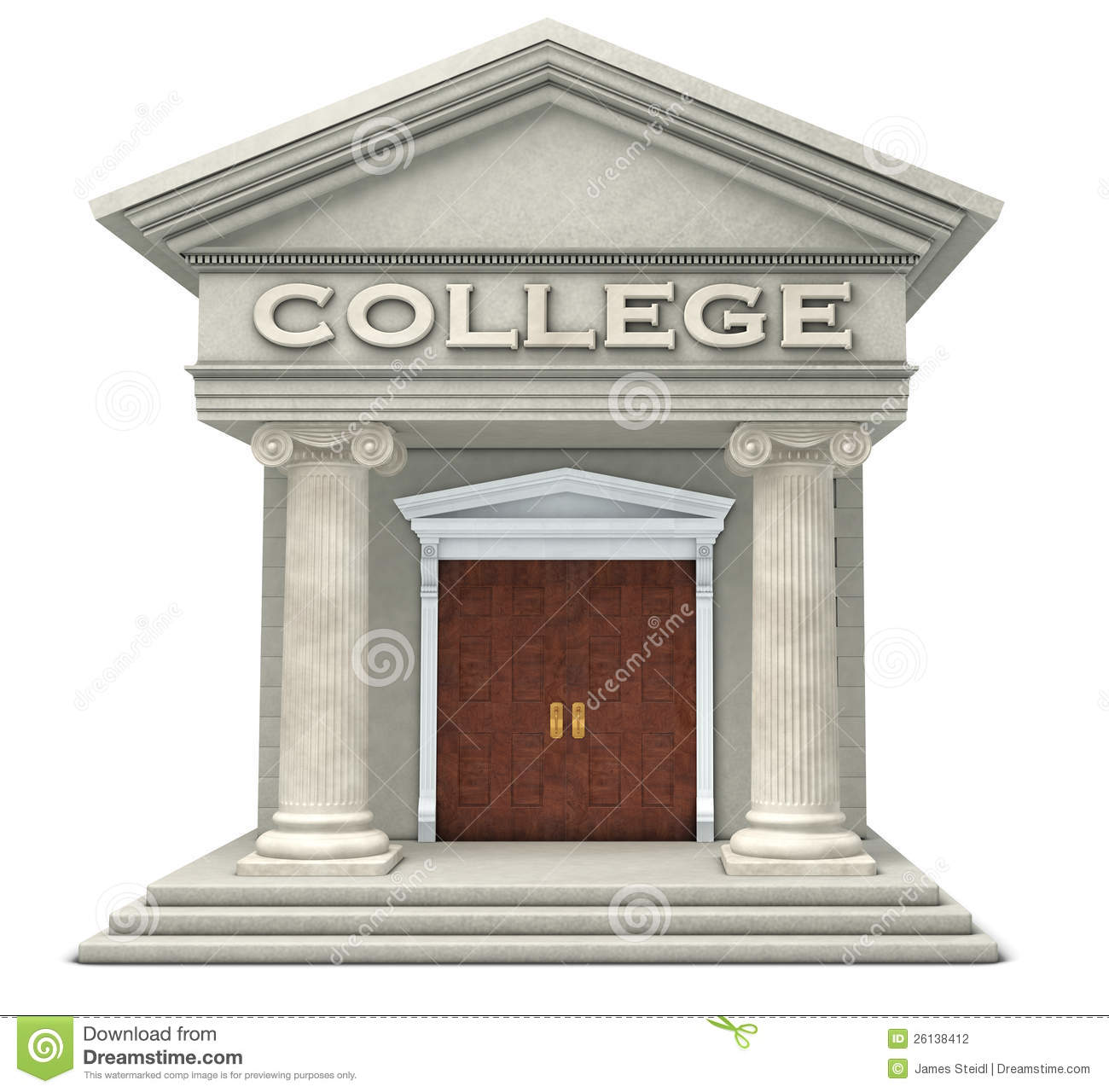 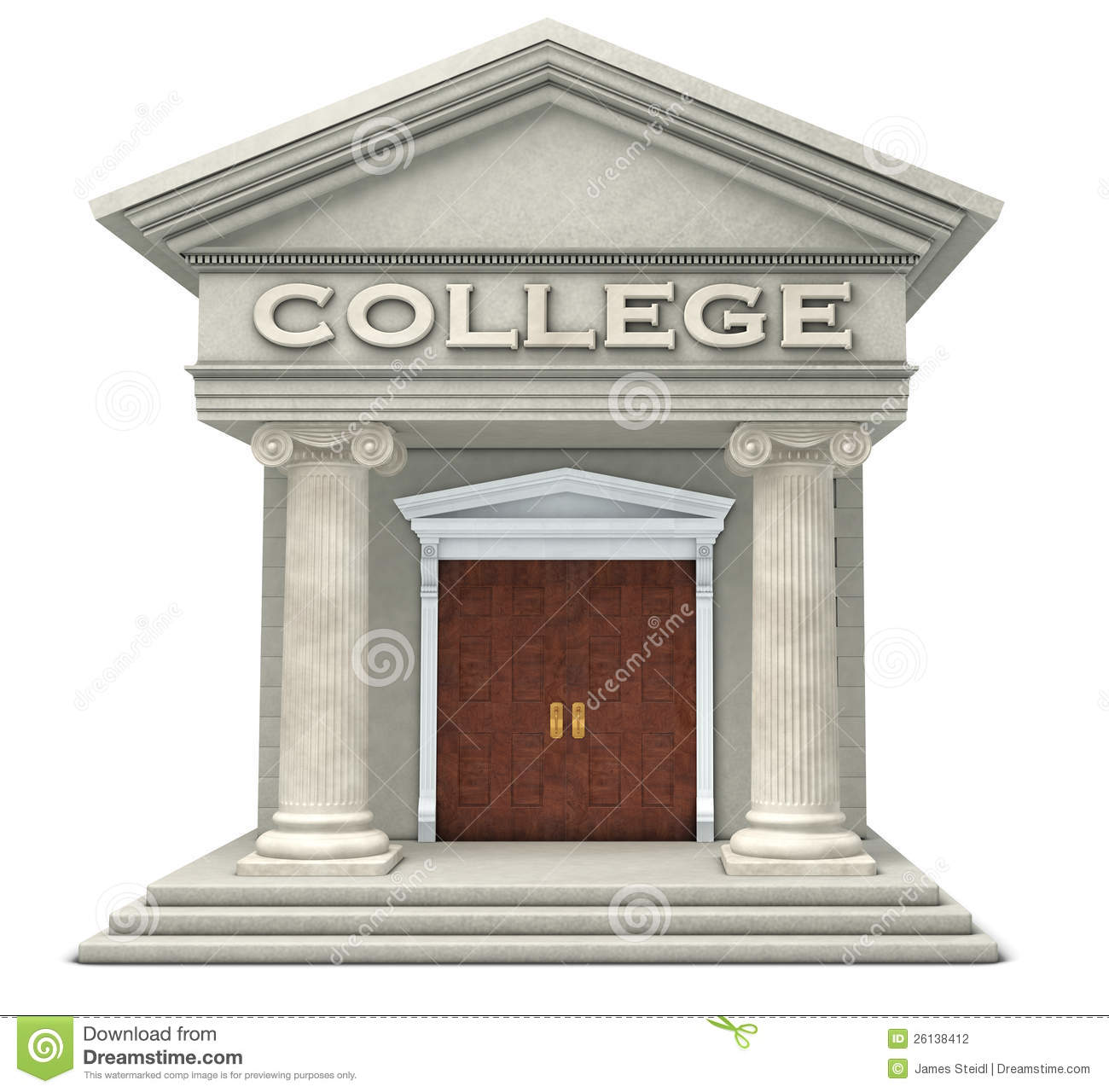 Arts and Sciences
Applied Science and Technology
Business
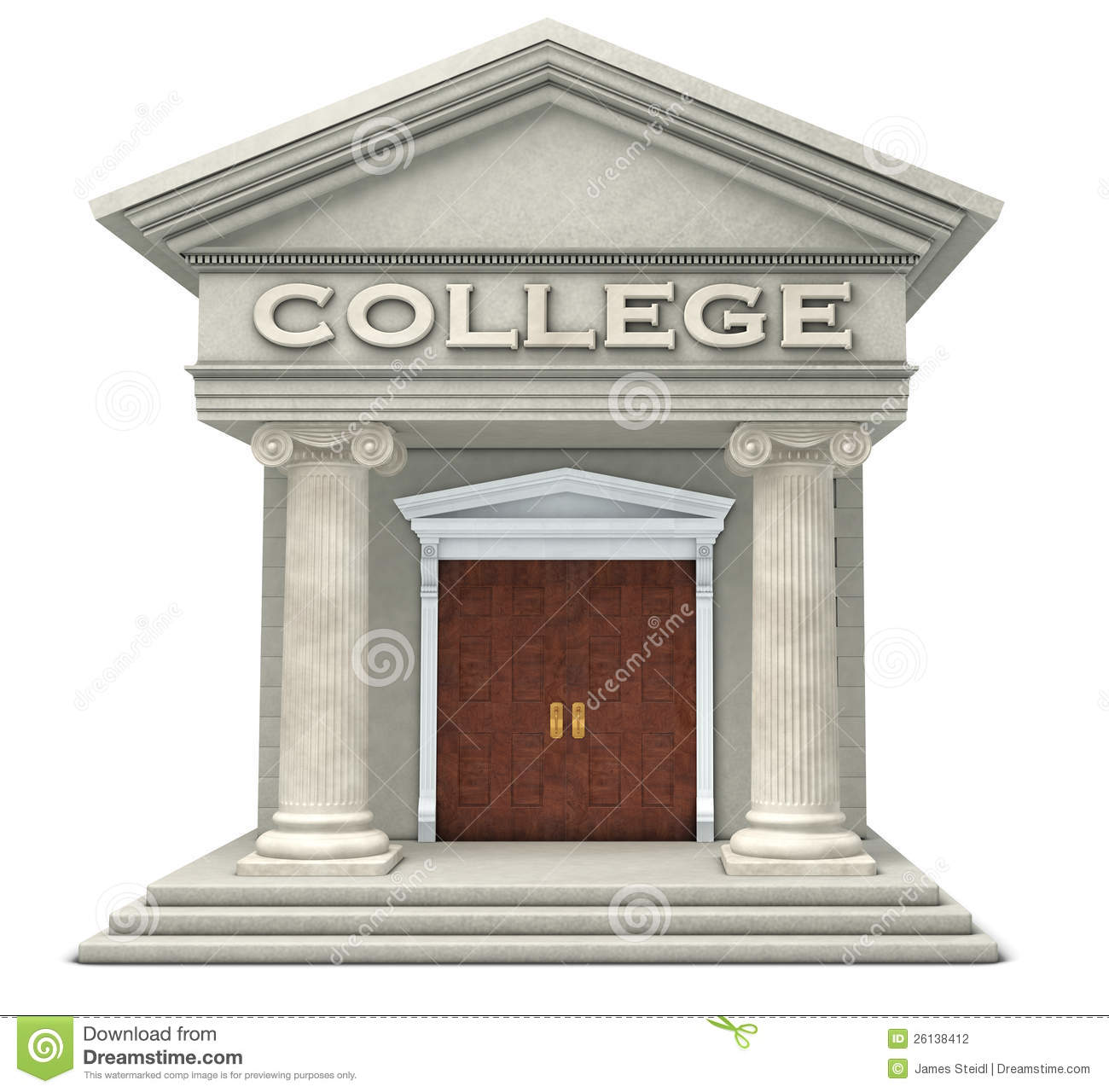 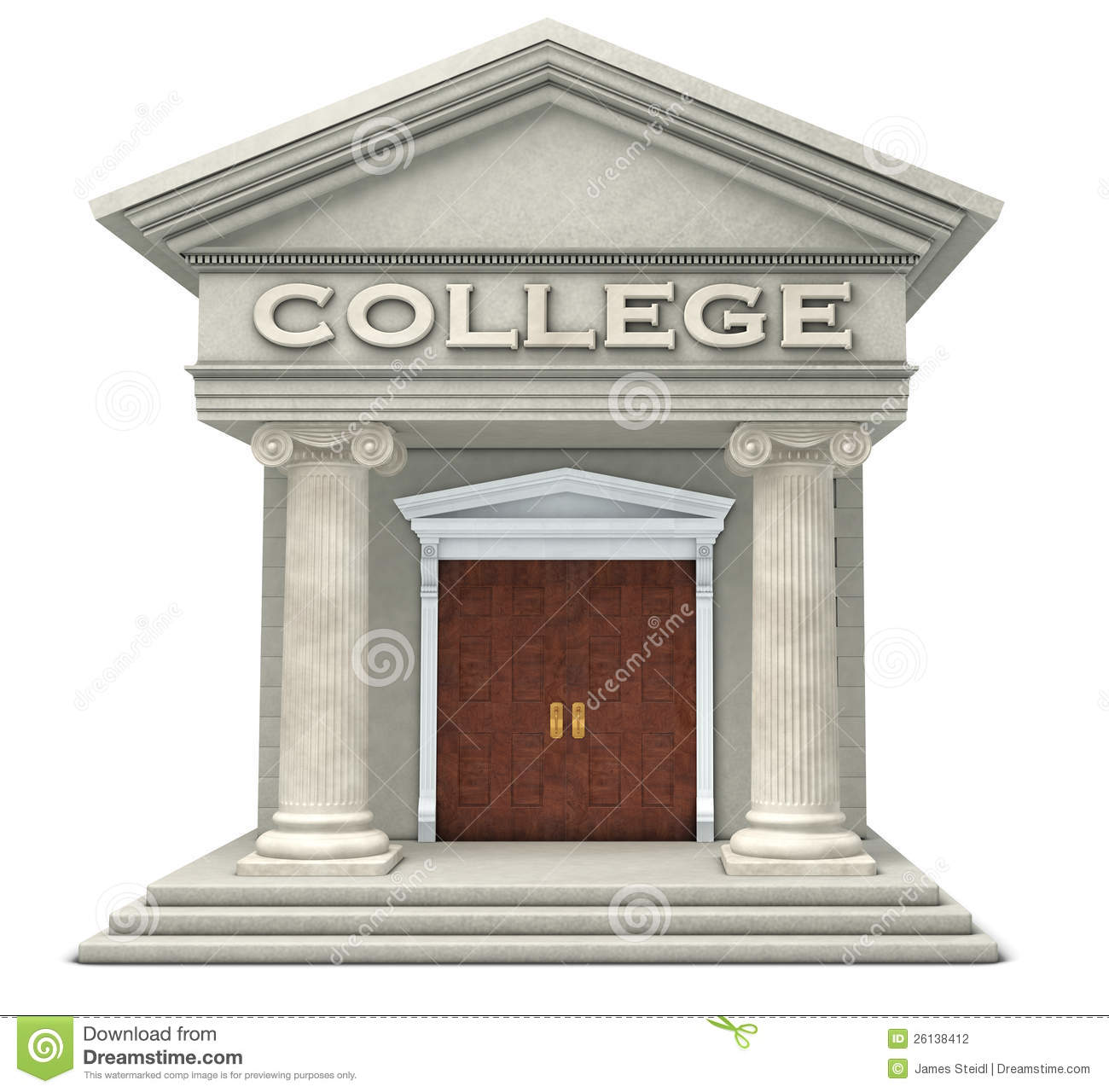 Education
Fine Arts
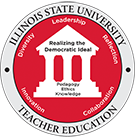 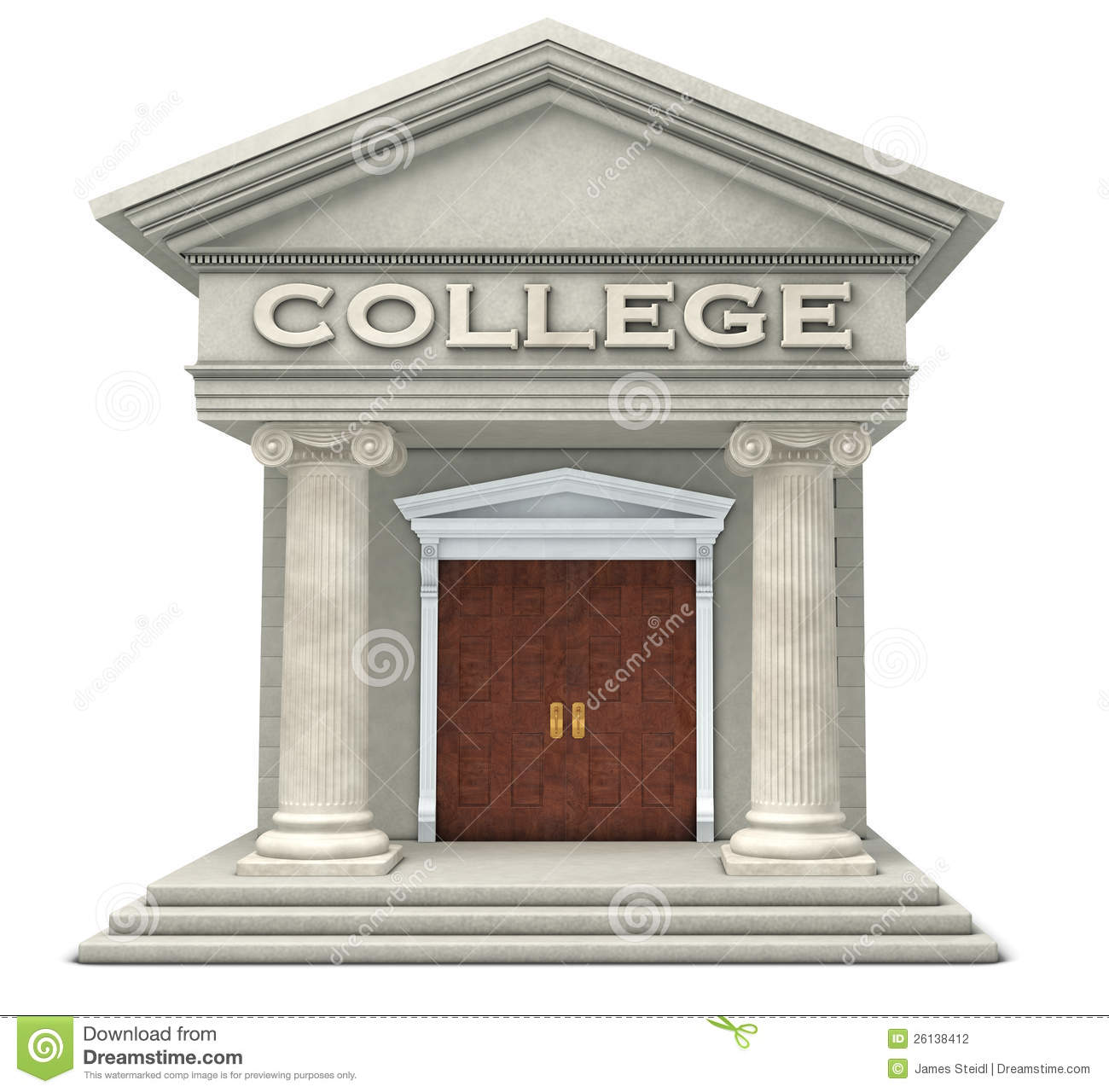 Cecilia J. Lauby Teacher Education Center
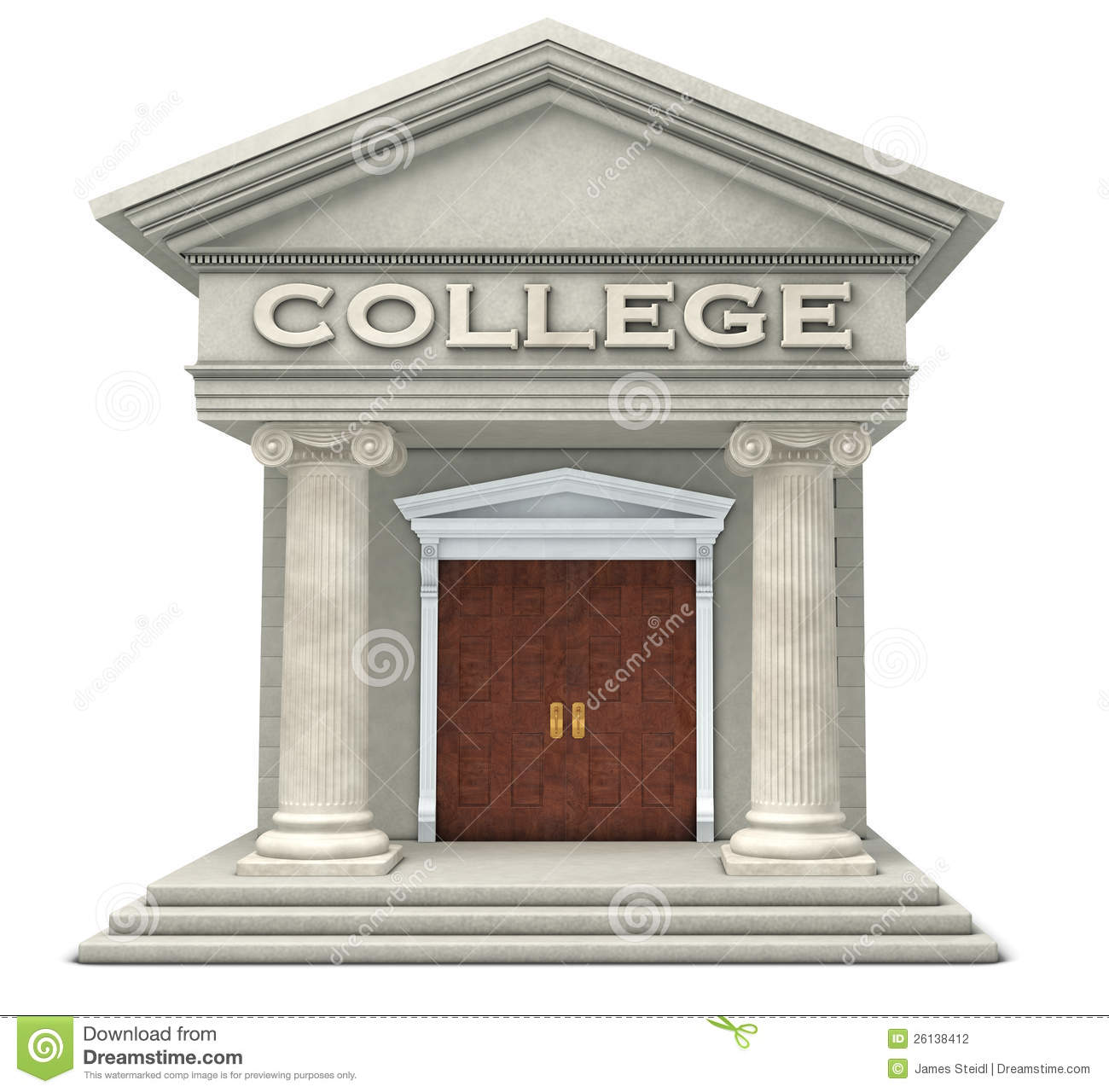 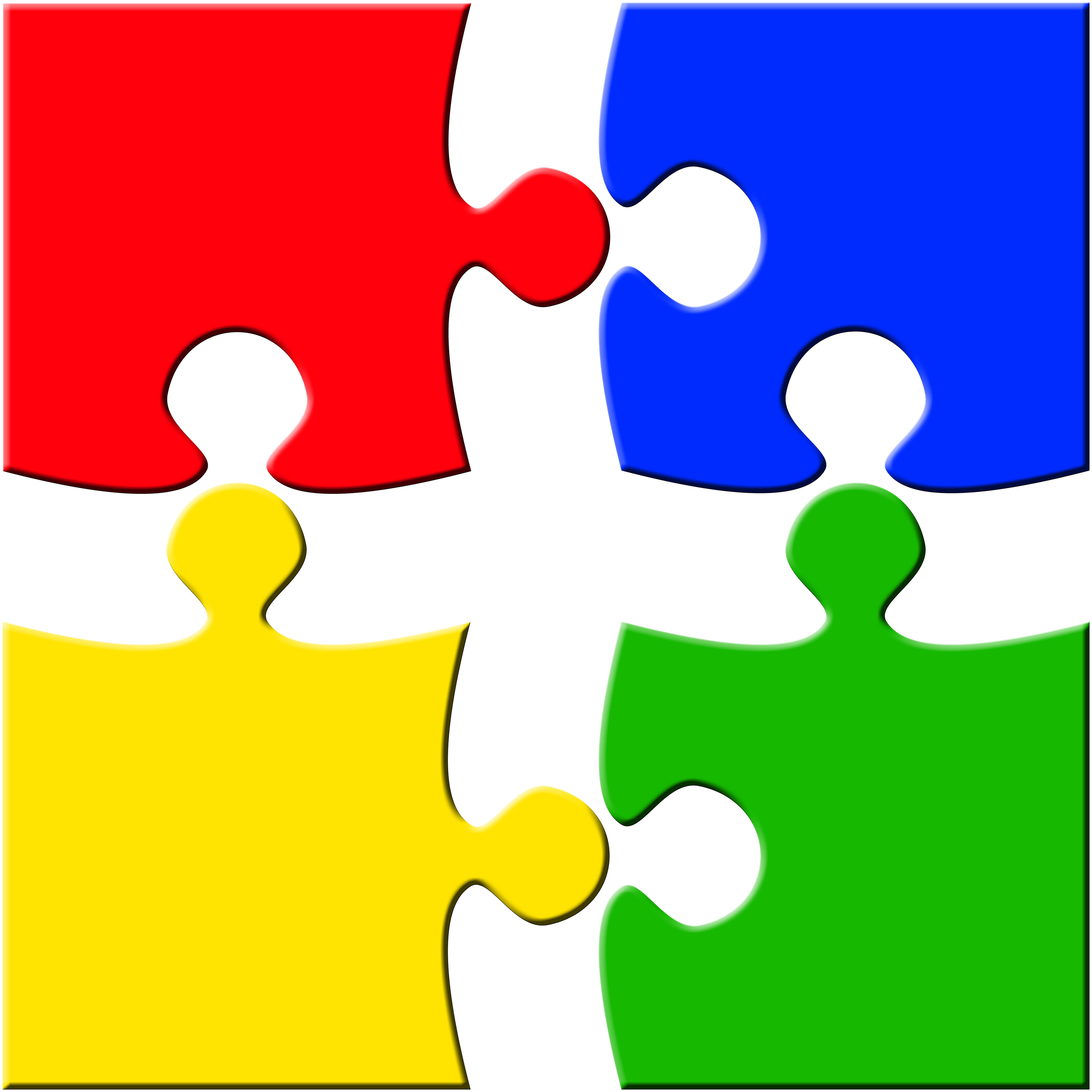 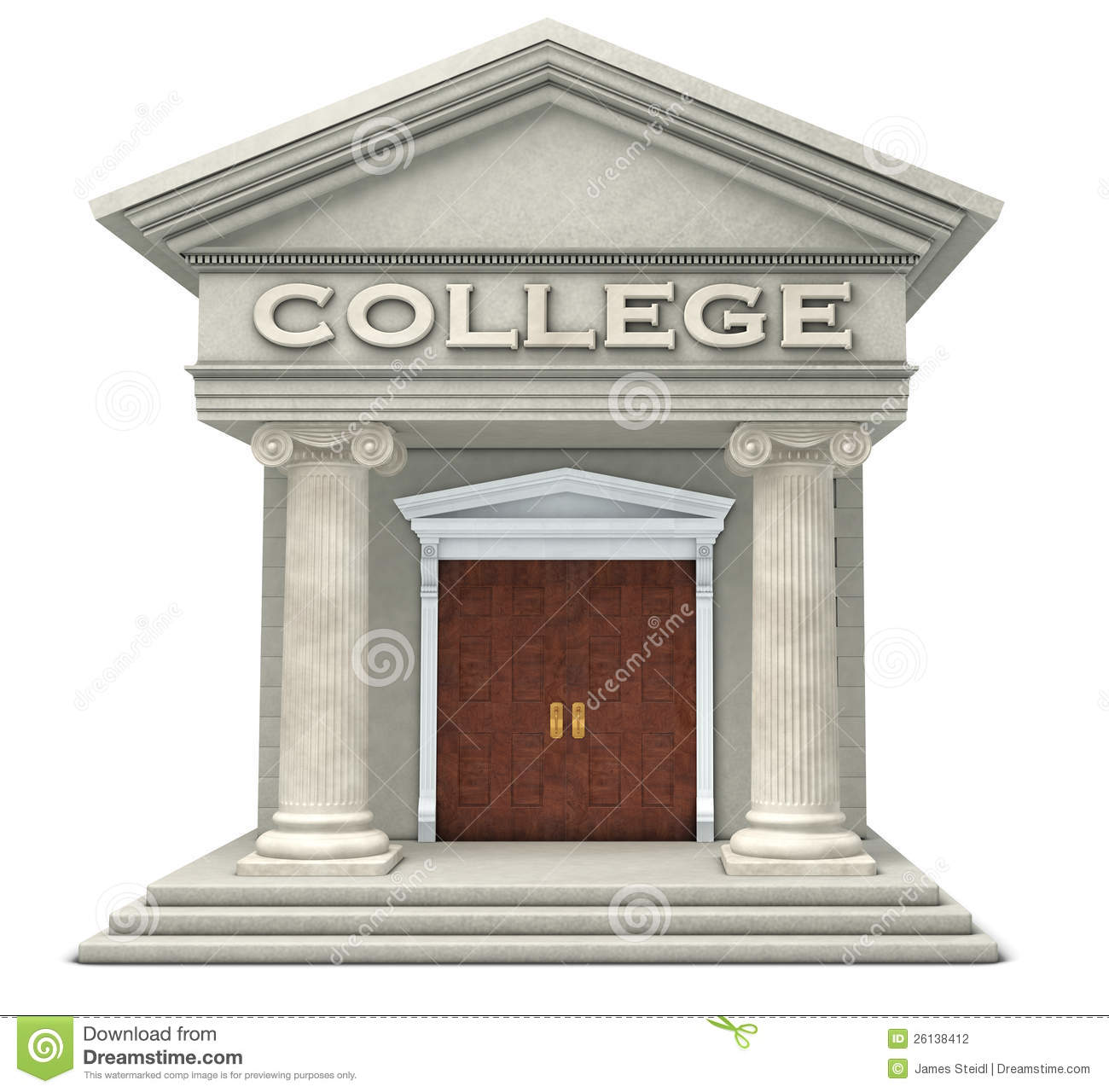 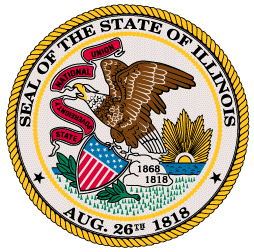 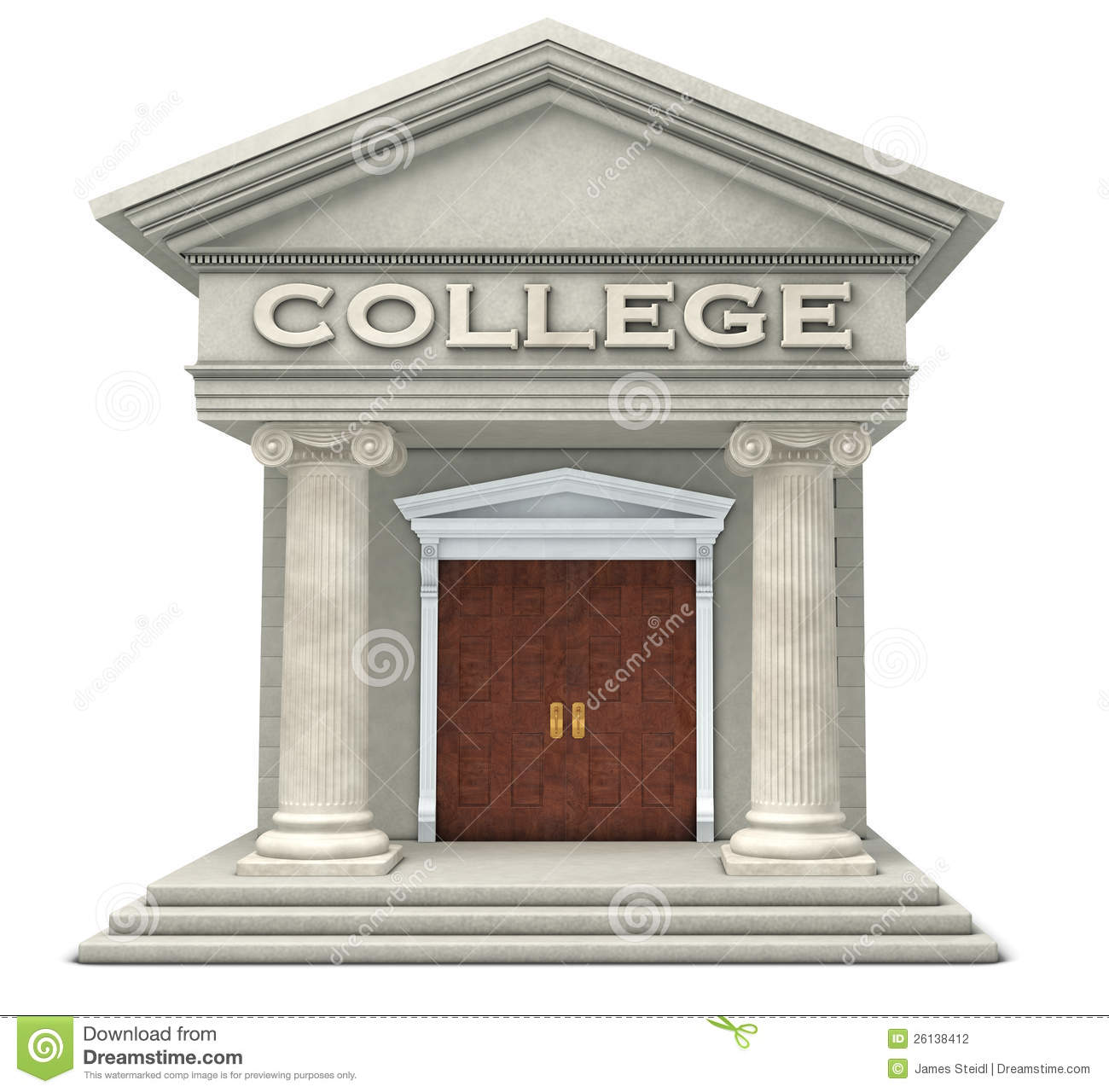 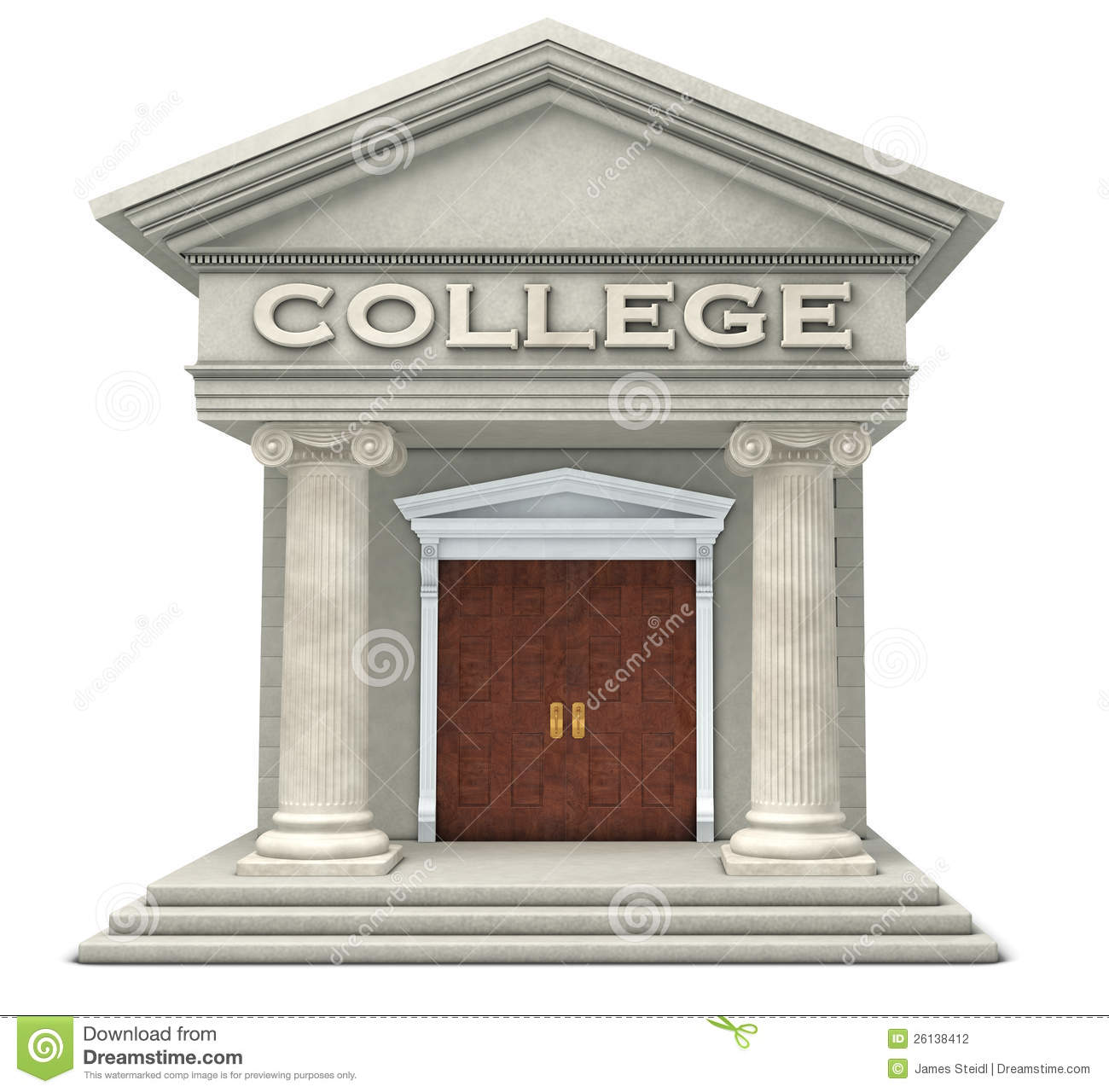 What is the edTPA?
National performance based assessment of teaching
Developed by the Stanford Center for Assessment, Learning, & Equity (SCALE) in conjunction with…
AACTE (both national and state chapters)
Over 1,000 educators in 29 states
Over 450 institutions of higher education
National Participation in edTPA
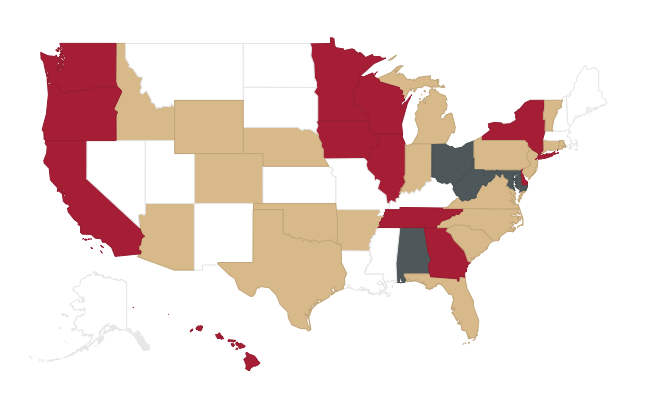 [Speaker Notes: 622 educator programs in 35 states
Red = policy in place
Blue = taking steps toward implementation
Tan = some participation]
ISU & edTPA
Spring 2011 2013 – 11 ISU programs pilot the edTPA
Fall 2013 – Spring 2015
Full implementation of edTPA for all programs (in compliance with state legislation)
Provost’s office provides funds for official scoring of edTPA portfolios
Consequential for program completion and licensure on September 1, 2015
What do student teachers need to do for the edTPA?
Create a portfolio of evidence of practice centering around 3-5 lessons (learning segment)
Explain and justify their instructional decisions
Build a case that they are ready for their own classroom
Structure of edTPA
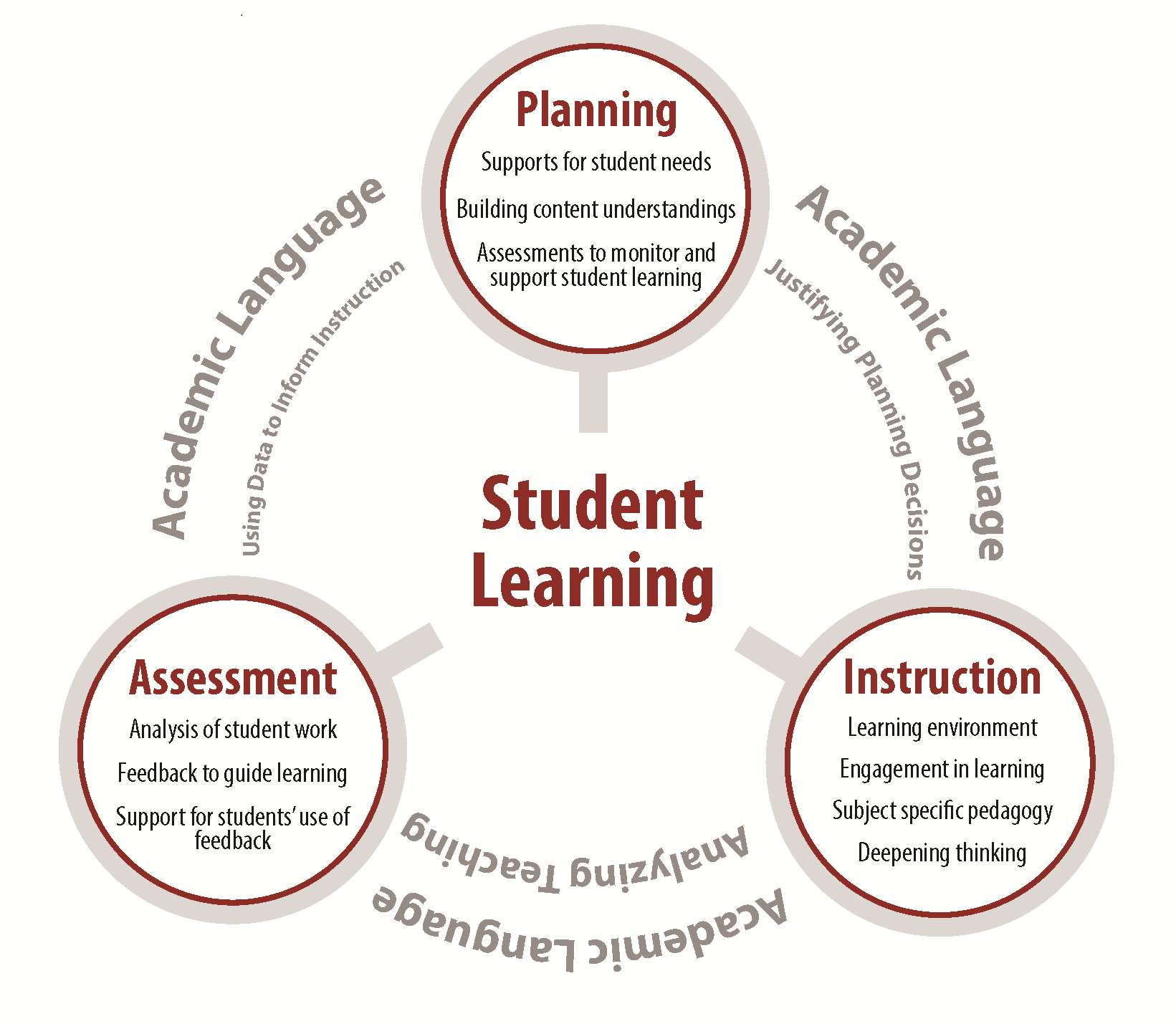 Planning Task
What’s Submitted?
Context for Learning
Planning Commentary
Lesson plans
Instructional materials
Assessments
Key Teaching Constructs
Planning for content understanding
Supporting varied student learning needs
Using knowledge of students to inform teaching and learning
Supporting language demands
Monitoring and supporting student learning
Instruction Task
What’s Submitted?

Video clip(s)

Instruction Commentary
Key Teaching Constructs
Learning Environment
Engaging Students in Learning
Deepening Student Learning
Subject-specific Pedagogy
Analyzing Teaching Effectiveness
Assessment Task
What’s Submitted?
Assessment Commentary
Student work samples
Evidence of feedback
Evaluation criteria
Key Teaching Constructs
Analyzing Student Learning
Providing Feedback to Guide Learning
Guiding Student Use of Feedback
Analyzing Students’ Use of Language
Using Assessment to Inform Instruction
Table Talk #1:
How do the edTPA and Danielson’s Framework for Teaching relate to each other?

Resources:
Structure of the edTPA
Guide to the edTPA Rubrics
The Framework for Teaching
edTPA Rubric Blueprint
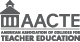 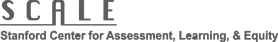 [Speaker Notes: Rubric Progressions:  Early novice to expert teacher

Candidate demonstrates:
Expanding repertoire of skills and strategies
Deepening of rationale and reflection
Shift from teacher focus to student focus
Move from whole class to generic groups to individuals]
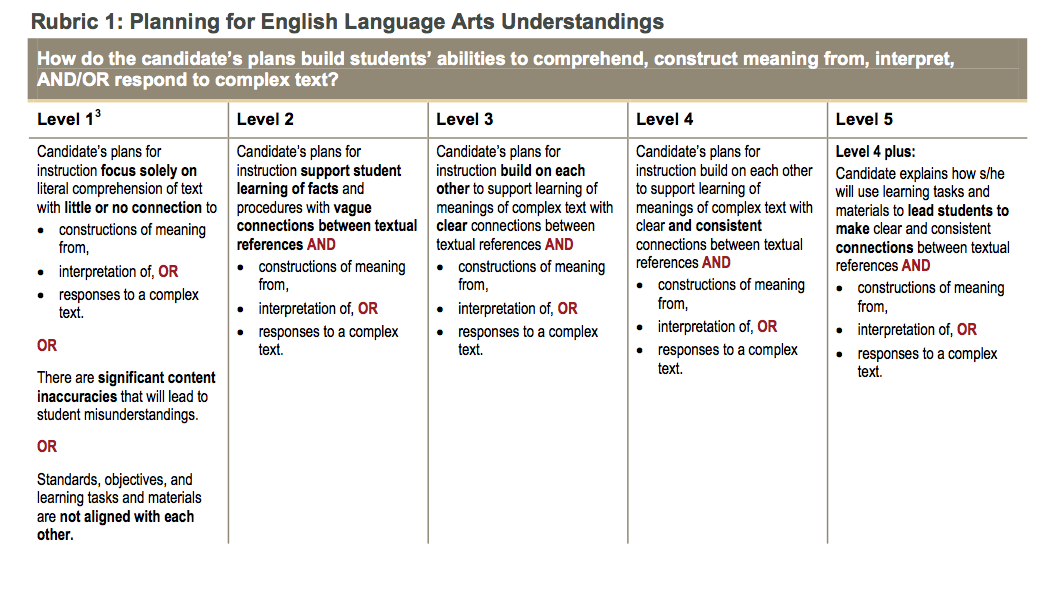 edTPA Scoring
5 Rubrics
5 Rubrics
5 Rubrics
Passing Scores in Illinois
2015 - 16: 35
2016 - 17: 35
2017 - 18: 37
2018 – 19: 39
2019 – 20: 41
Table Talk #2
Analyzing ISU’s edTPA performance
What areas of strength do you see in the data? Why do you think student teachers are performing well in those areas?
What are the areas of challenge you see in the data? Why do you think student teachers are struggling in those areas?
Tools
Guide to the edTPA Rubrics
Spring 2015 ISU edTPA Scores
Impact of edTPA on ISU
New capstone assessment
Common language
High stakes assessment tied to student teaching
Requirement for program completion
Development of edTPA retake support system
Revision of university and program assessment systems
Need for extensive faculty professional development
Impact of edTPA on Student Teachers
Extensive 10 – 12 week project
Emphasis on certain teaching practices
$300 fee
More extensive reflections
Better preparation for teacher evaluations
General Timeline during Student Teaching
Weeks 1 – 6:  Work on Task 1
Weeks 7-8: Teach learning segment
Weeks 9-12: Complete Tasks 2 & 3
Week 13 or 14: Submit for official scoring
Impact of edTPA on Cooperating Teachers
Student teacher may be brought back to ISU more often for workshops
May be asked to assist with…
Distributing and collecting video permission forms
Helping the student teacher find a place in the curriculum that may be a good fit for the learning segment
Video recording
Impact of edTPA on the Profession
Introduction of “culture of evidence” prior to professional evaluations
Deeper focus on student learning throughout the teaching process
Clear performance criteria for beginning teaching
Increased familiarity with National Board Certification format
Action Plan: What’s Next?
Increased focus on assessment practices, especially on the role of feedback in the educational process
2. ?

3. ?
Resources for ISU Cooperating Teachers
edTPA-related materials in folder
Disposition concerns 
Student Teaching Handbook
University Supervisor
Questions?
Elisa Palmer

elpalme@ilstu.edu